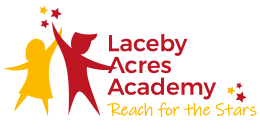 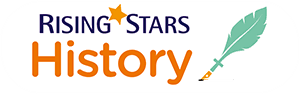 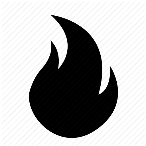 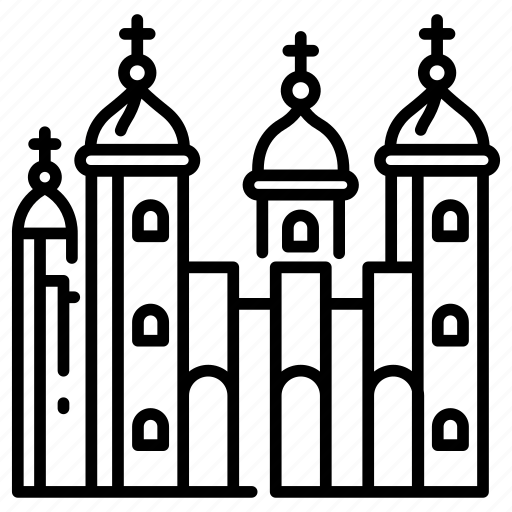 Y2: Unit 1: Bonfire Night and the Great fire of London – Should we still celebrate Bonfire Night?   Did the Great Fire make London a better or worse place?
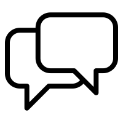 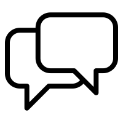 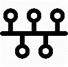 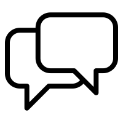 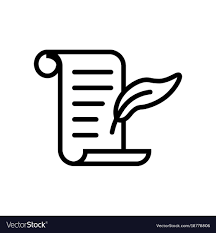 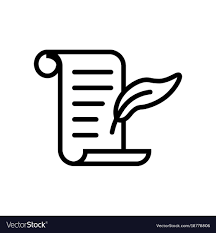 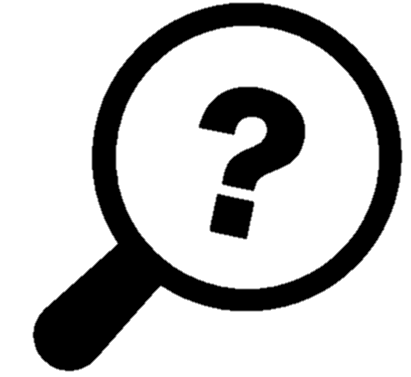 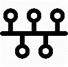 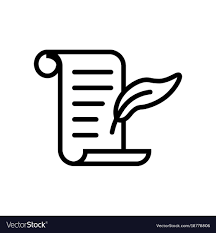 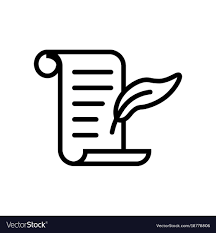 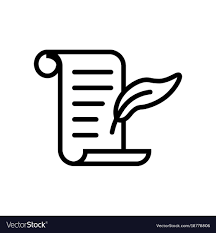 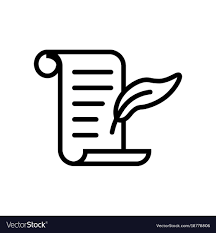 Should we still celebrate Bonfire Night?     Did the Great Fire make London a better or worse place?